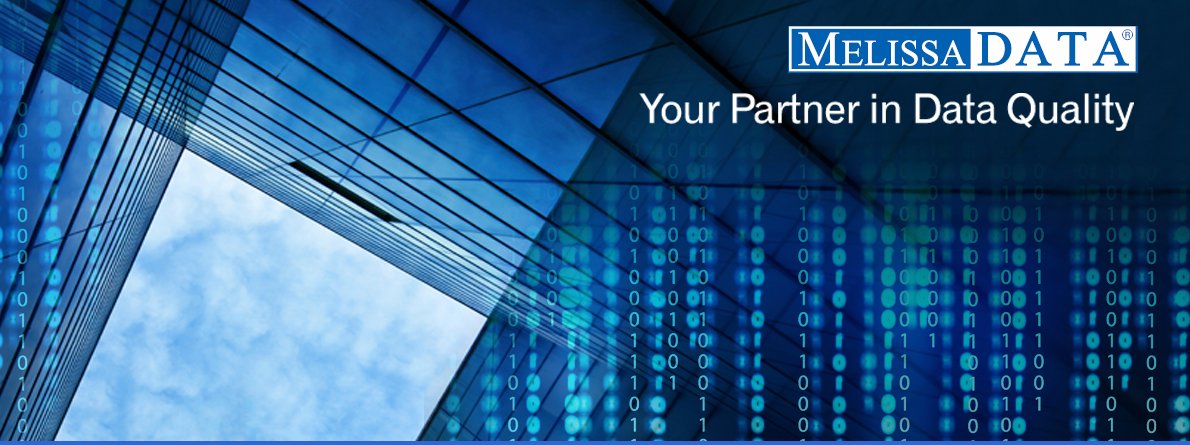 MatchUp Desktop
1
Introduction
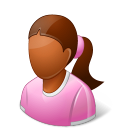 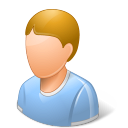 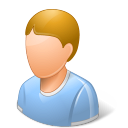 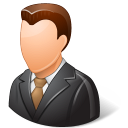 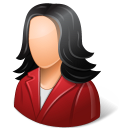 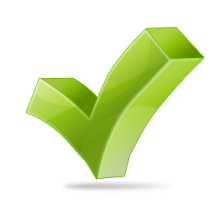 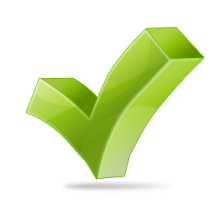 MatchUp
Advanced Desktop Merge Purge
2
Setting up a simple Merge Purge process
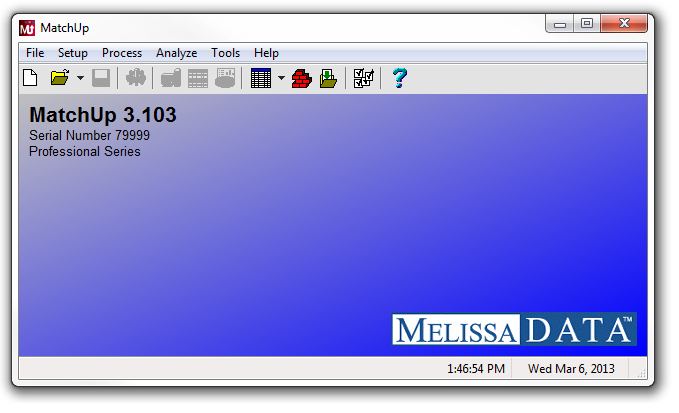 3
1. Select File > New Setup… from the menu bar
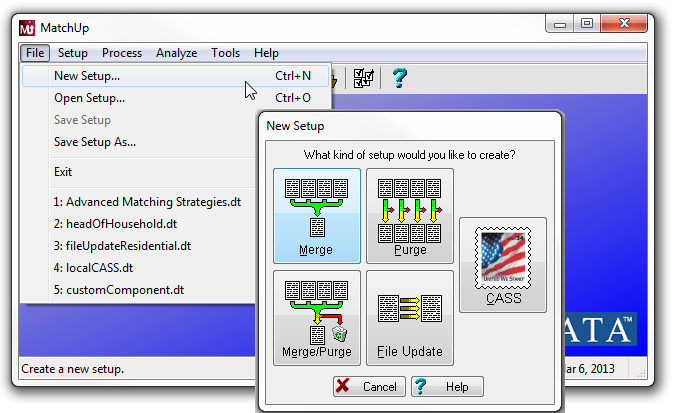 2. Select Merge Purge
4
These are the steps Necessary to create a Merge Purge Setup we’ll go through…
GENERAL
This is where we specify the rules used to determine if records match
INPUT TABLES
Add database tables to be processed
MATCHCODE MAPPING
Tell MatchUp which columns contain the  data needed to compare records
OUTPUT FIELD MAPPING
Configure the desired output structure
What type of output table do I want, and where do I place it.
OUTPUT TABLES
ADVANCED (Optional)
5
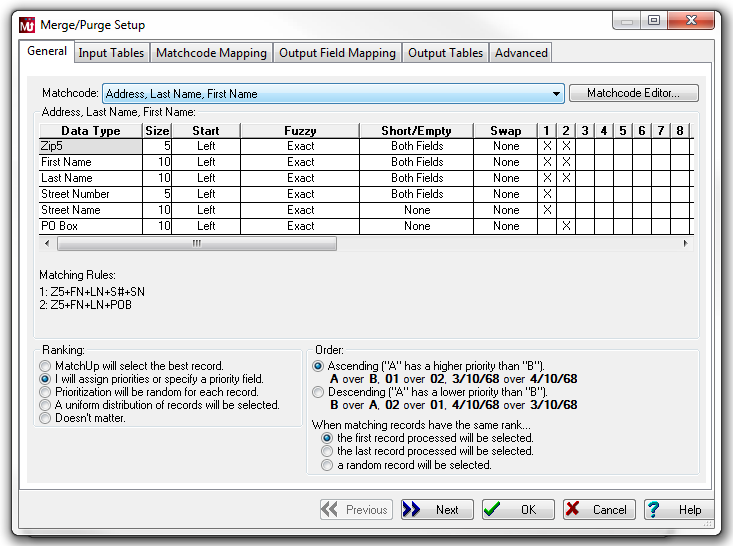 To create a setup, we’ll run through each tab, configuring the setup as we go along
You can select each tab to navigate through the setup or use the Next button to move to the next step.
6
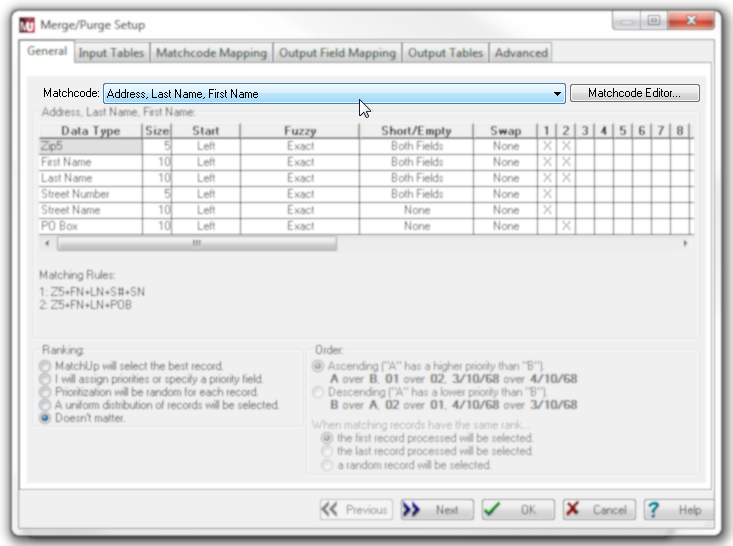 3. Select a Matchcode. This is the name of the rule set which will determine if records match.
7
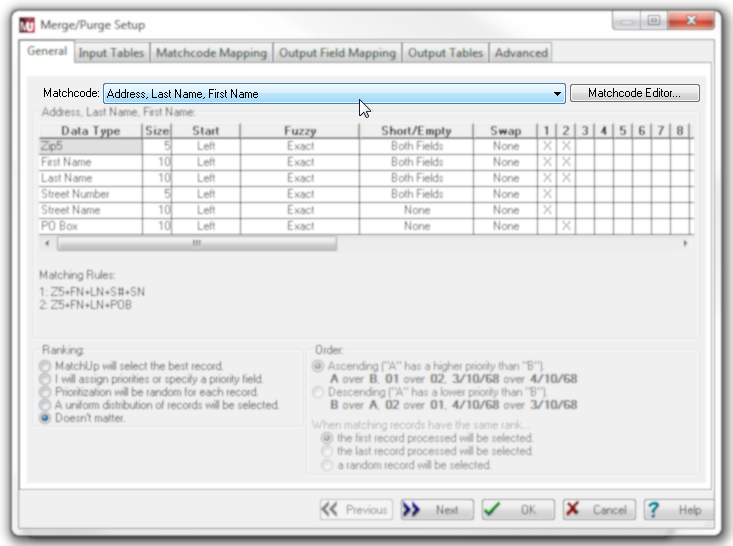 If the distributed Matchcodes don’t meet your needs, select the Matchcode Editor to create your own rule set.
8
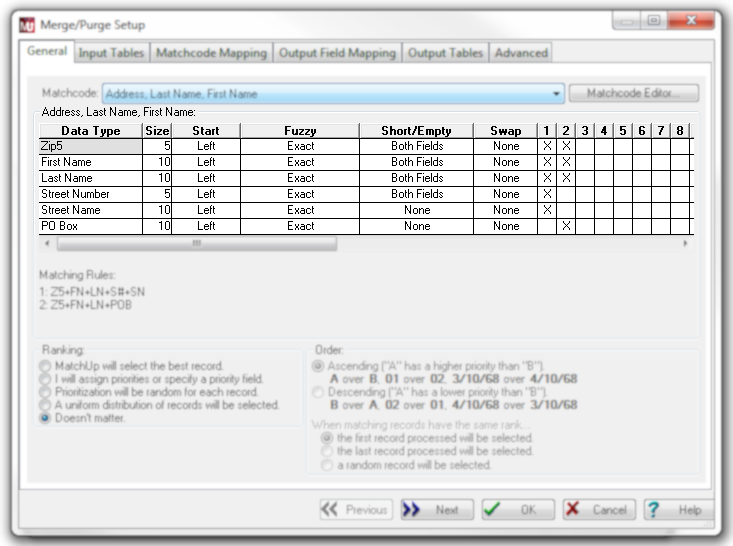 Each Matchcode has a list of components. These are the data types which will be evaluated. Each component has settings which can be individually configured.
9
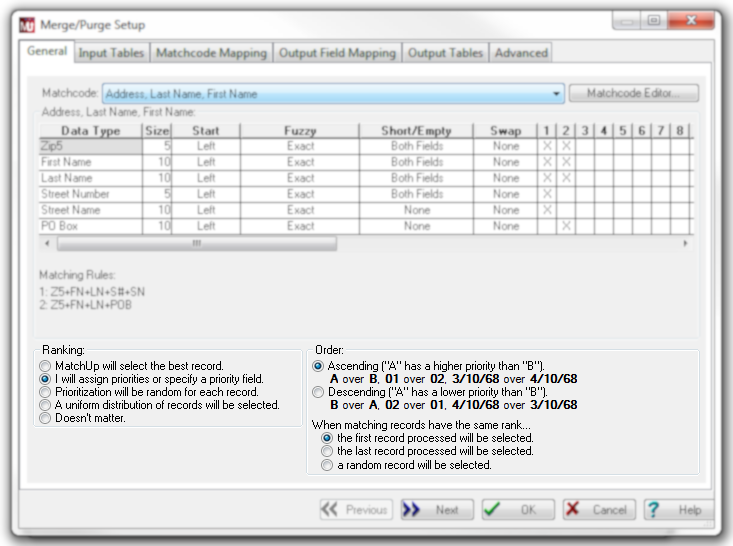 You can set a Ranking if Golden Record selection is important when two records match. We’ll configure the priority on the next screen
10
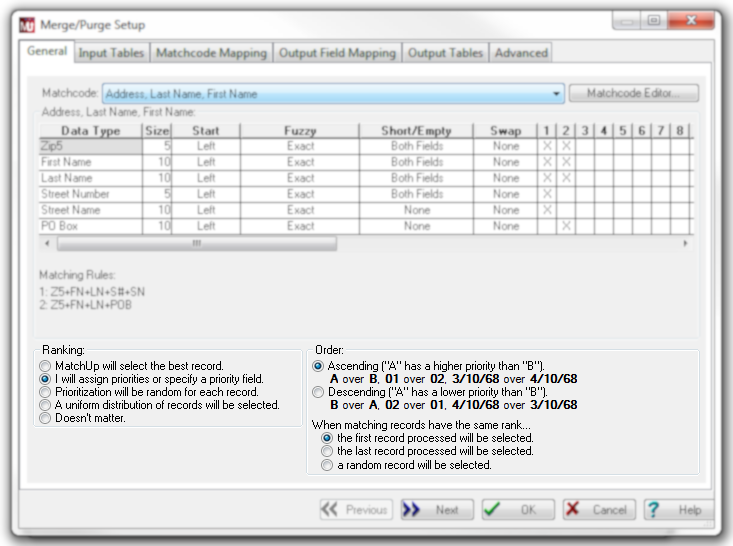 After default Ranking has been overridden and Priority is chosen, assign ‘higher’ or ‘lower’ order for record selection.
11
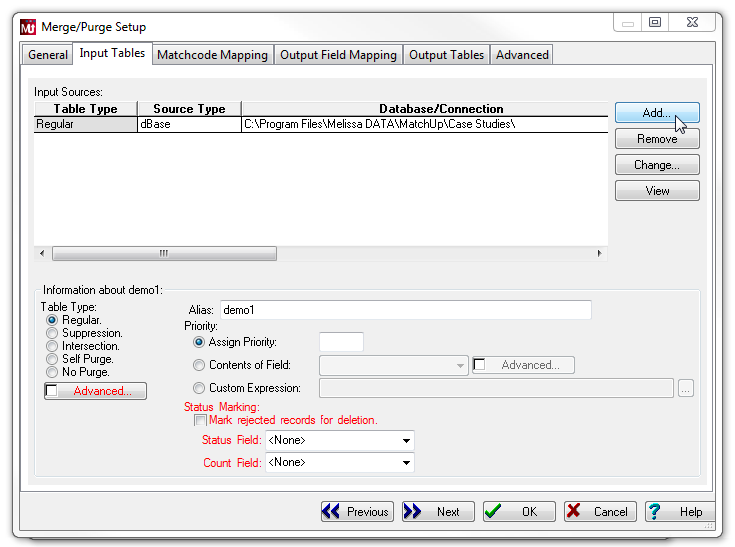 4. Add the source tables to be  processed and compared in this setup
12
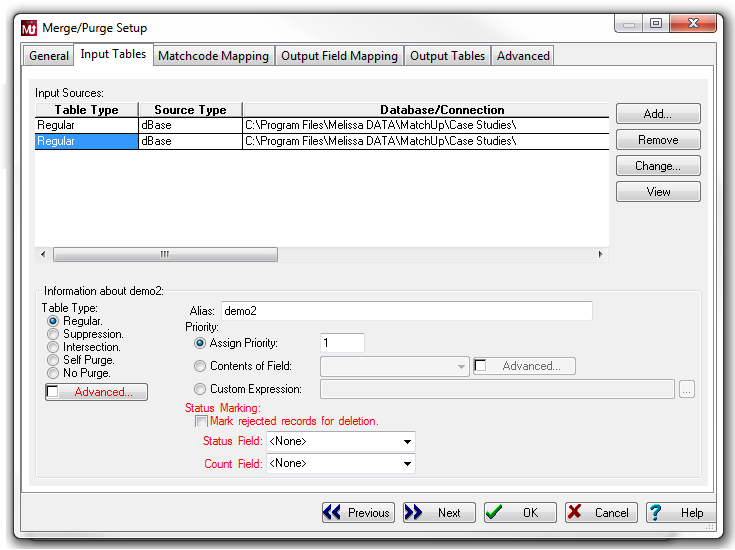 Highlight each source file individually and assign it a priority (if you selected Ranking on the previous step).
13
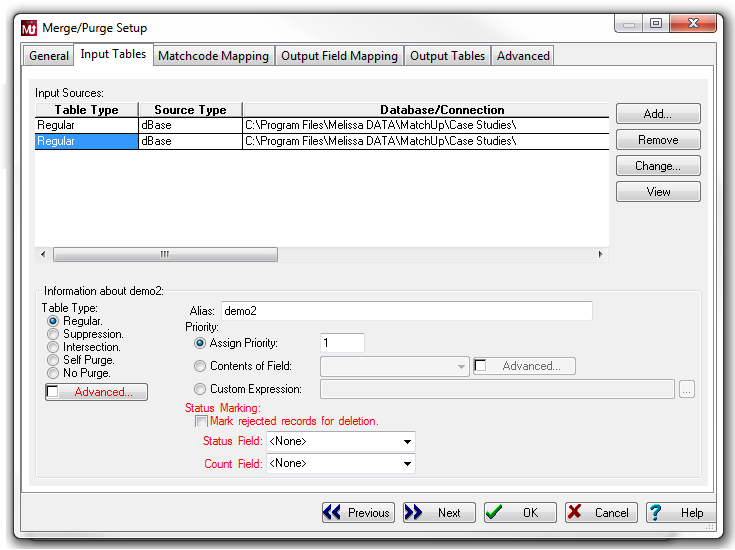 The most common usage processes tables as type Regular.
14
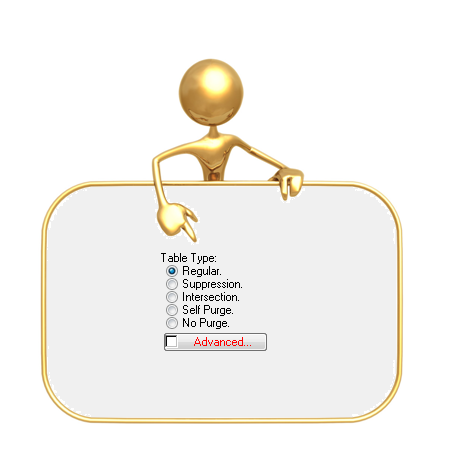 What do these mean?
15
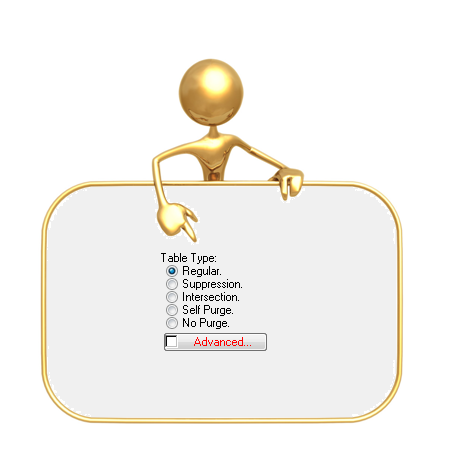 Table types Intersection and Suppression act as filters – and determine which Regular should be written to output.
16
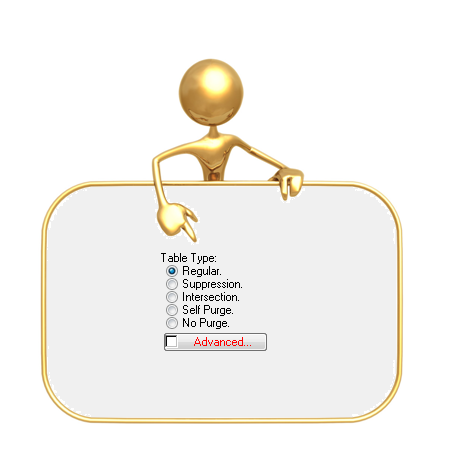 Self Purge and No Purge are types of Regular tables – which determine if duplicates should be flagged within or across other Regular files…
17
Table Types
Input Regular
Input Regular
Output Table
B1
Smith
Smith
Jones
Nelson
Smith
Smith
Nelson
Smith
Nelson
Jones
C
C
Duplicates Table
Smith
Smith
Smith
Nelson
A1
A1
A1
A1
18
Table Types
Input Intersection
Input Regular
Output Table
C1
Smith
Smith
Smith
Jones
Nelson
Jones
Jones
Duplicates Table
Not Intersected Table
E1
Smith
Smith
Smith
Nelson
E1
E1
E
19
Table Types
Input Intersection
Input Regular
Output Table
B1
Smith
Smith
Smith
Jones
Jones
Nelson
Jones
Jones
Duplicates Table
A1
Jones
Not Intersected Table
E1
Smith
Smith
Smith
Nelson
E1
E1
E
20
Table Types
Input Intersection
Input No-Purge
Output Table
C1
Smith
Smith
Smith
Jones
Jones
Nelson
Jones
Jones
Jones
C1
Duplicates Table
Not Intersected Table
E
Smith
Smith
Smith
Nelson
E
E
E
21
Table Types
Input Suppression
Input Regular
Output Table
B1
Smith
Smith
Smith
Jones
Jones
Nelson
Jones
Smith
Nelson
C
Duplicates Table
A1
Smith
Smith
A1
Suppressed Records Table
Jones
Jones
D1
D1
22
Table Types
Input Suppression
Input No-Purge
Output Table
C
Smith
Smith
Smith
Jones
Jones
Nelson
Jones
Smith
Smith
Smith
Nelson
C
C
C
Duplicates Table
Suppressed Records Table
Jones
Jones
D1
D1
23
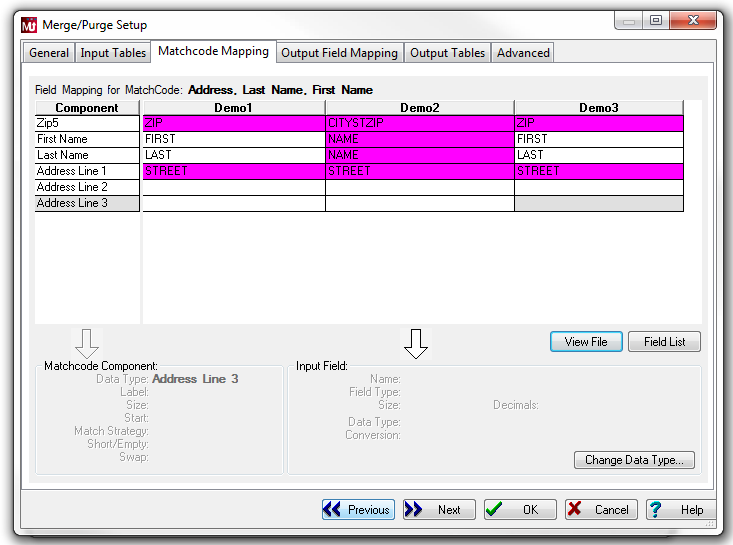 5. For each source file, make sure you map in the table column for each data type required by the matchcode in use.
24
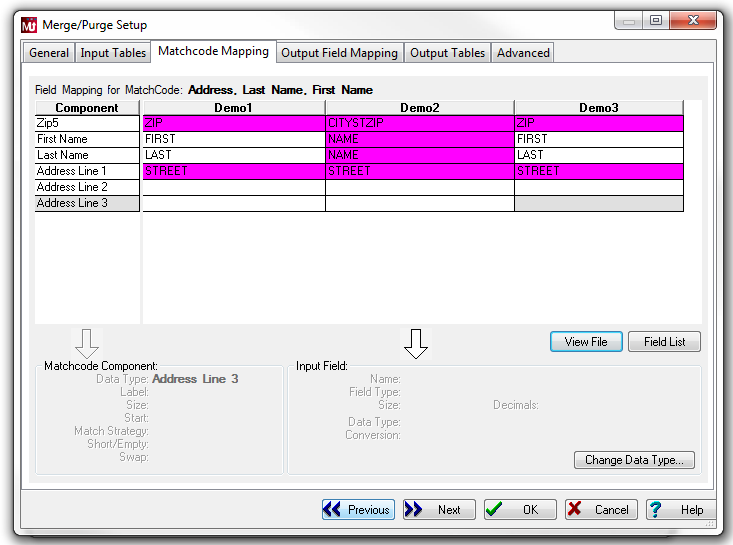 The exception is Address Line mapping.
Even though most address matchcodes use individual address parts, MatchUp requires one, two or three full address lines
25
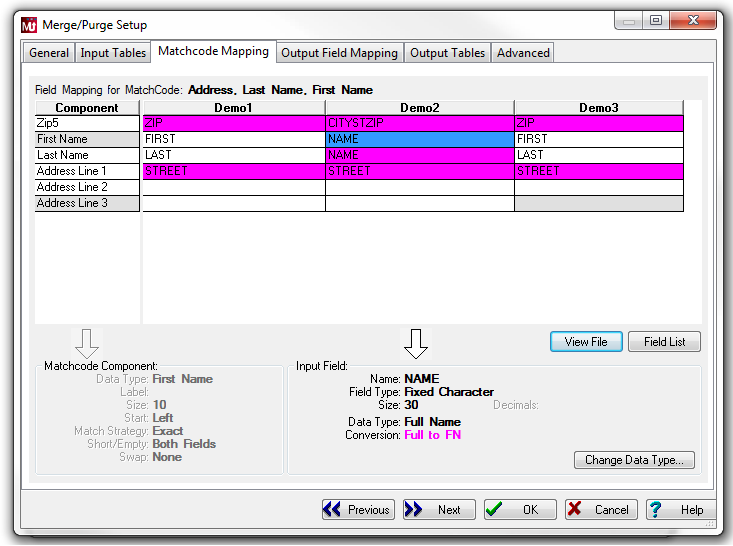 Table columns may have different formats. Make sure MatchUp recognizes if a conversion is necessary
26
Matchcode Mapping your Data
TIP
The data you process does not have to have the same structure as the required Matchcode components. 
     MatchUp will extract the necessary data to satisfy your matchcode and build the matchkey correctly
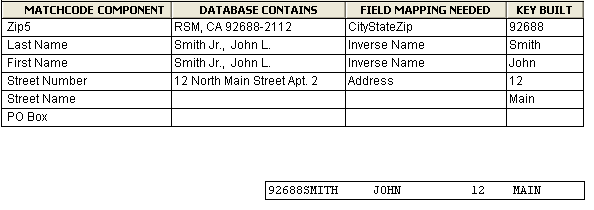 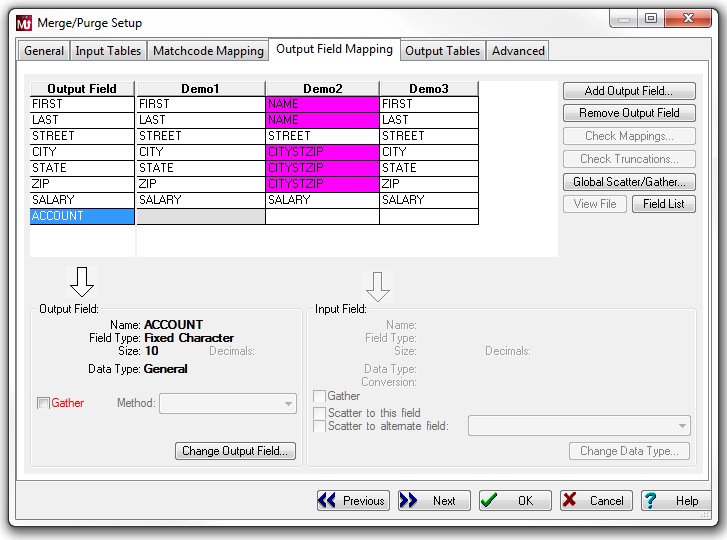 6. Create the desired output structure (for the output table  we’ll create on the next tab).
28
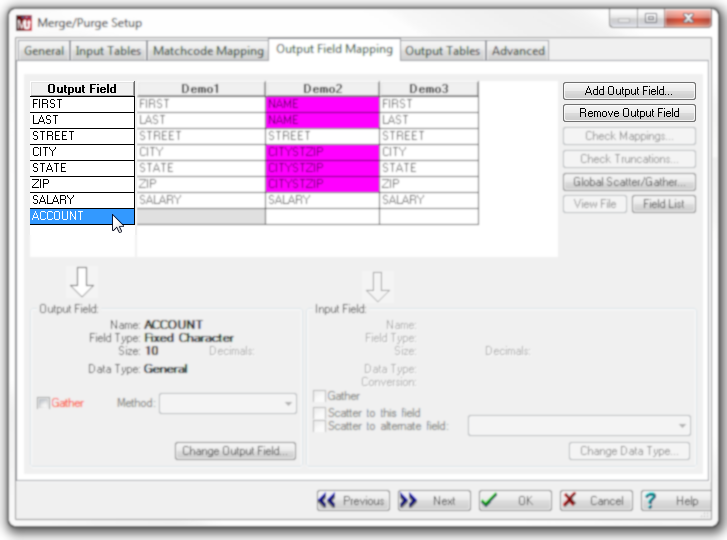 To add or remove columns from the desired output structure, select anywhere in the output column, then select the  appropriate button.
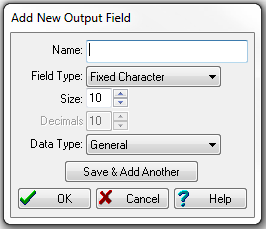 29
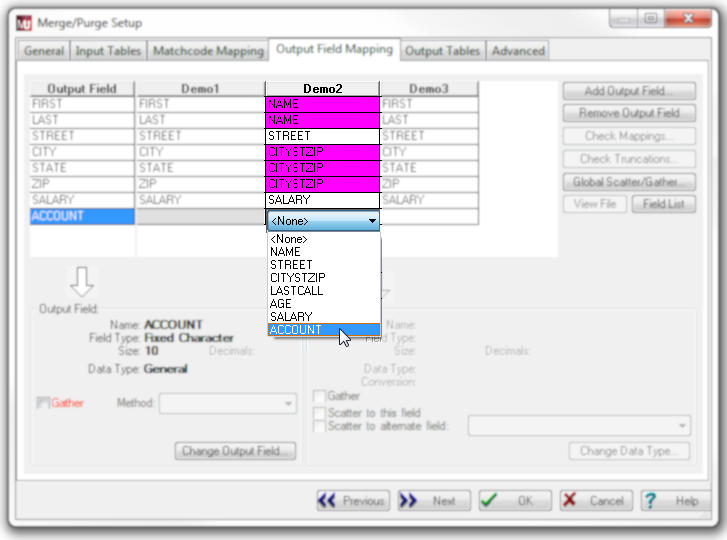 If any of the tables have a column which you want to contribute to the output, and it has not been mapped in, double-click the blank cell and map in the column
30
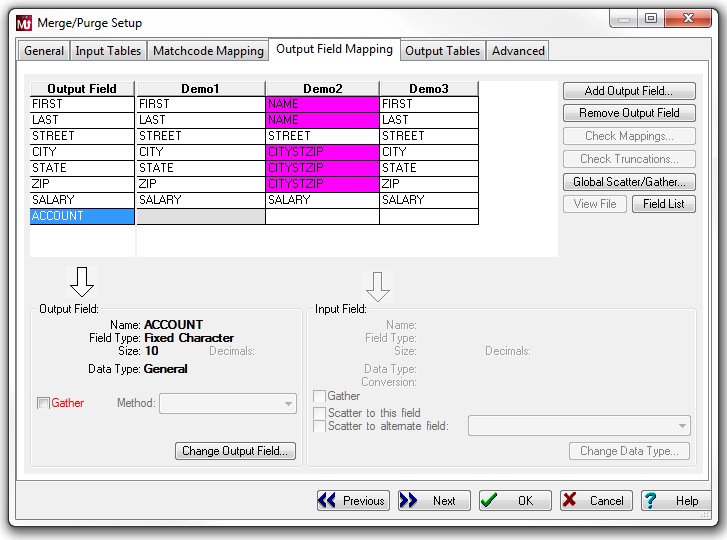 31
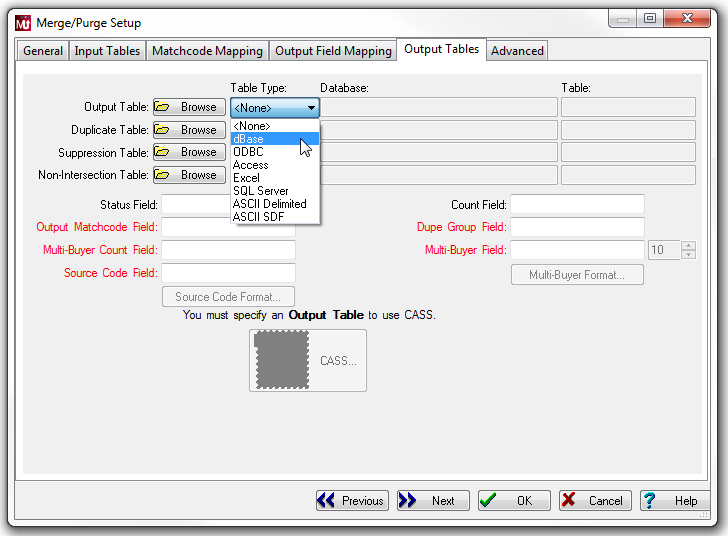 7. To create an Output Table(s), select the Table Type, then Browse – to navigate to the location where the table will be written.
Enter a filename for each output table.
32
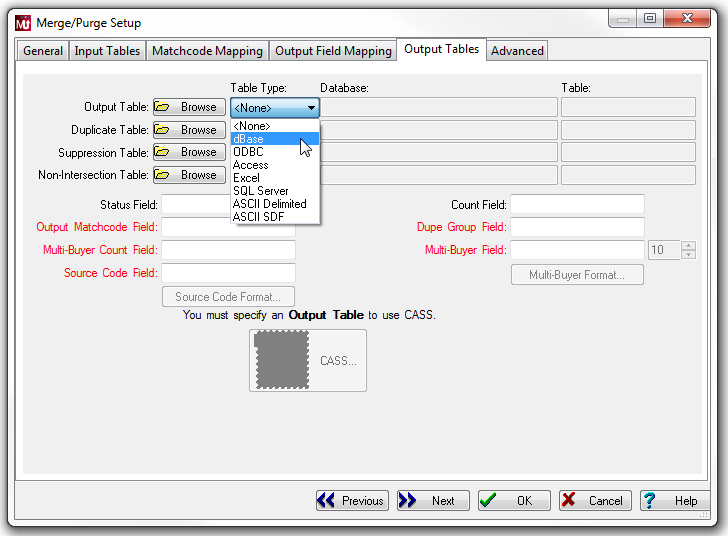 Depending on the source file table types, you may also capture duplicates, suppressed records, or non-intersected records by creating the respective table.
33
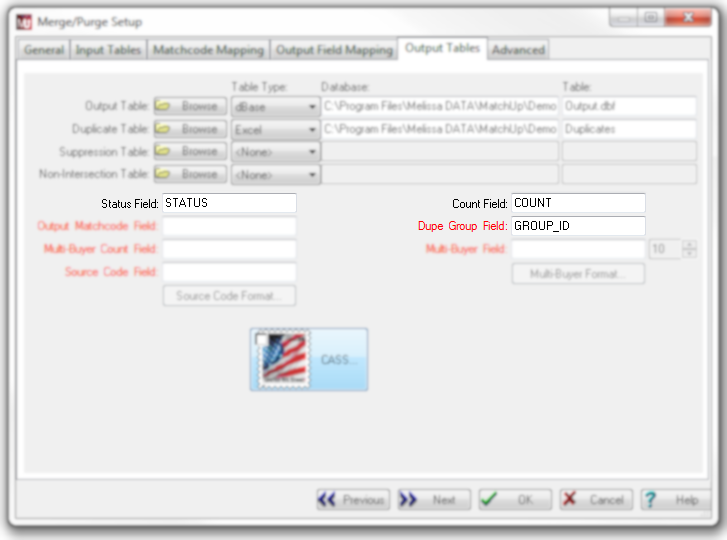 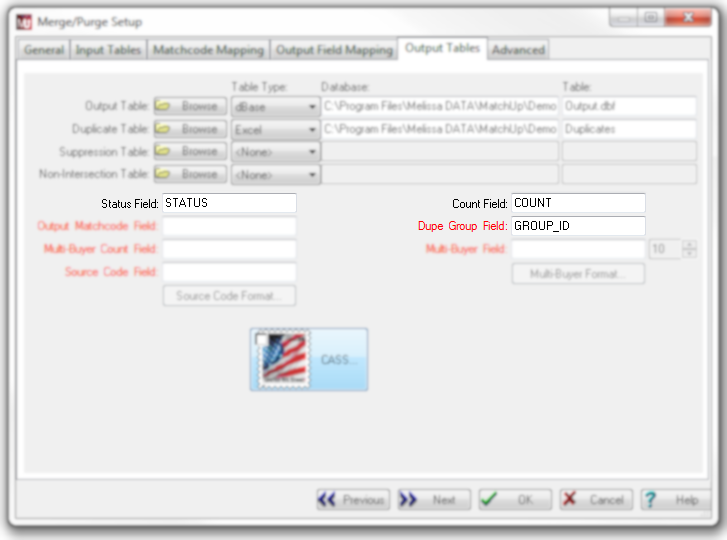 In addition to source data specified on the Output Field Mapping screen, you can write additional fields to the Output Tables.
These are populated with compiled results from the finished process
34
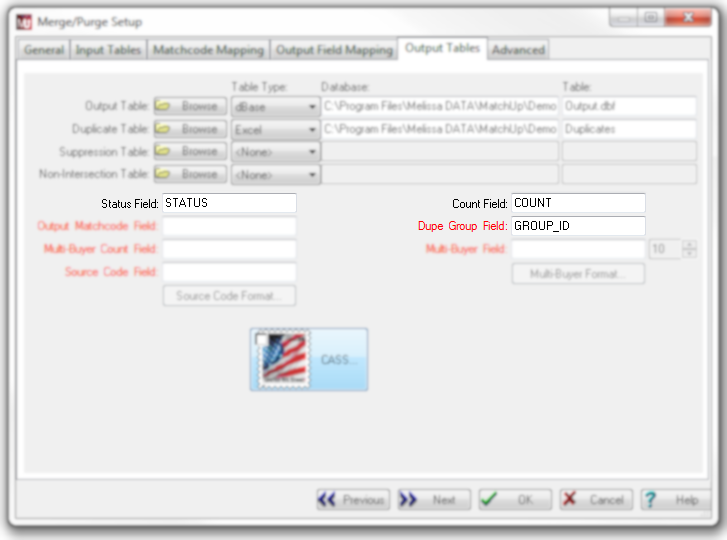 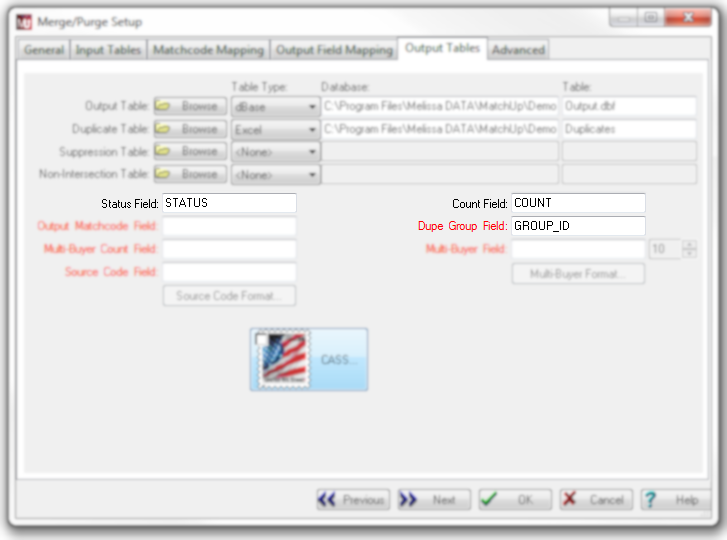 Using a previous example of two regular tables, all records can be written to output tables with a linking GROUP identifier, output disposition (c=unique, b=golden record, a=duplicate, etc), and a group count, for example.
35
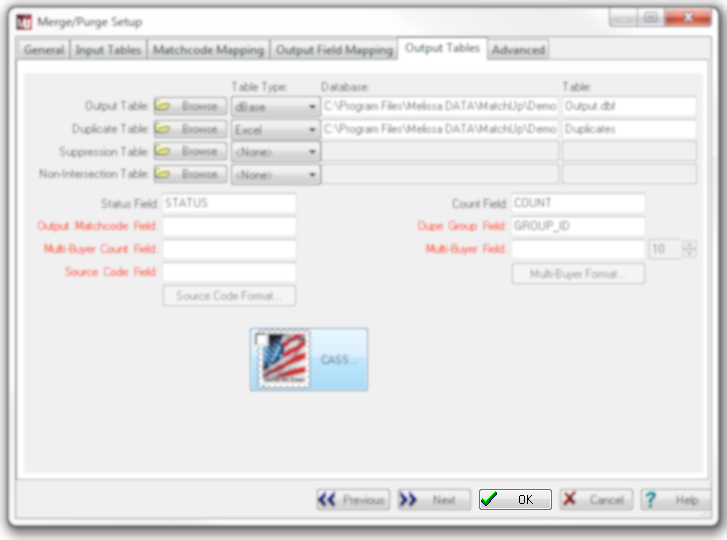 8. Select OK.
Although there are many more advanced concepts not covered here, this completes a basic merge purge setup.
You are ready to process.
36
9. Don’t process yet!
We ALWAYS recommend that you save your setup. This allows you to open this file and process this job anytime, or to use this configuration for future jobs.
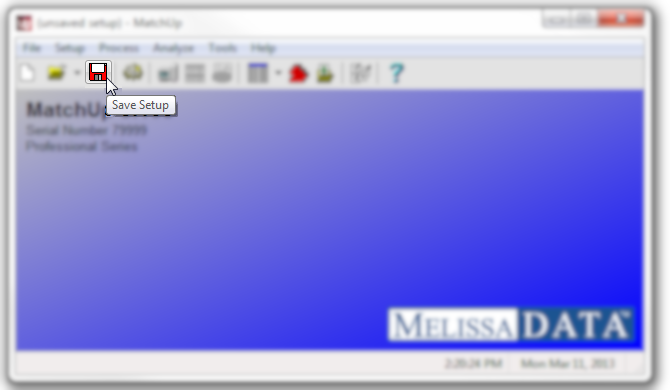 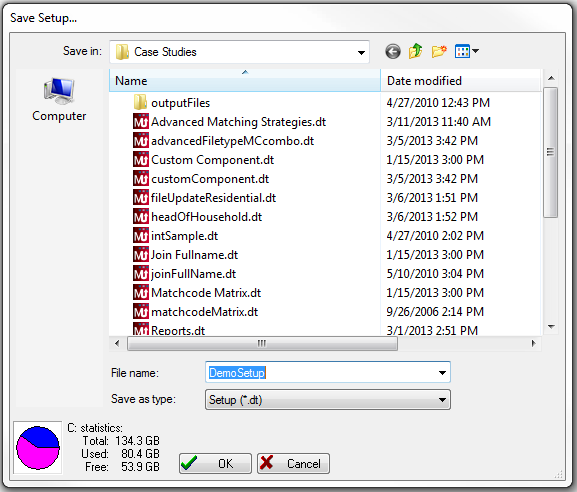 37
Process
10. Select Process from the menu bar or the Process icon. Depending on the number of records, setup complexity, and your hardware environment the process may take minutes, or hours.
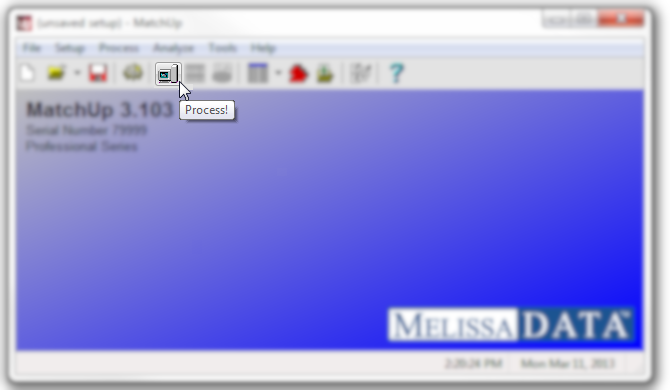 38
Processing
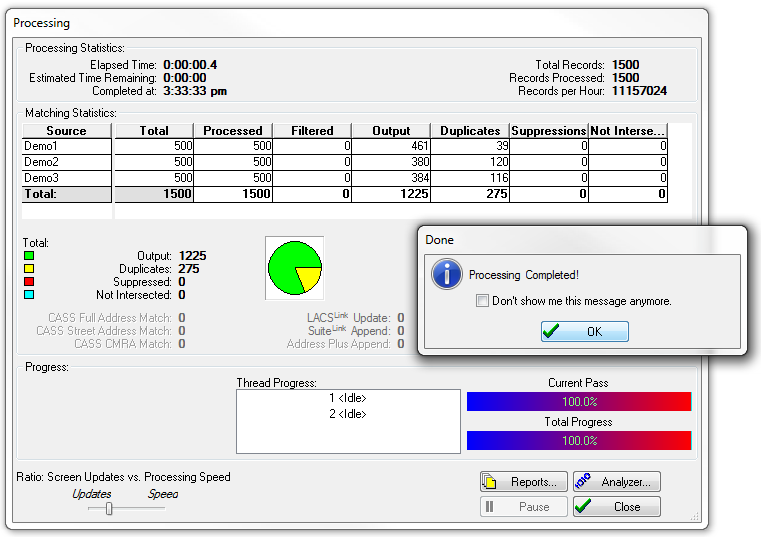 When the process is done, general statistics are presented, giving you an idea how the process went.
39
Processing
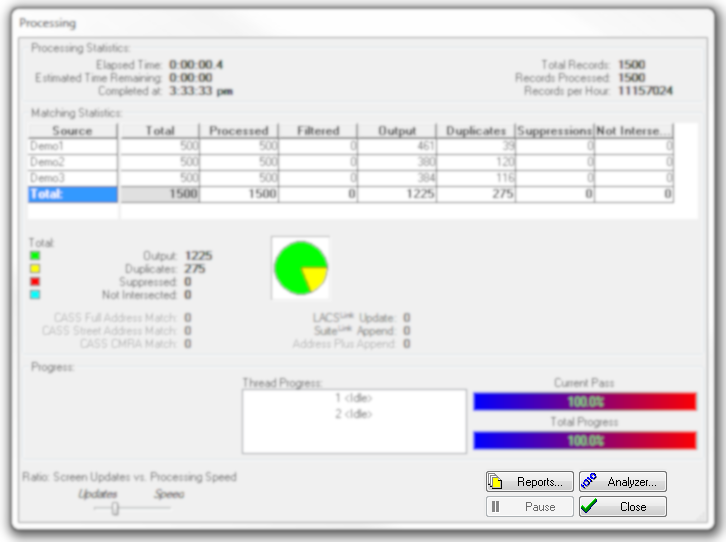 Select Reports to view or print process summaries and statistics.
If the output seems completely unexpected, select Analyzer
40
Analyze
The analyzer is the first place for recommended troubleshooting.
For every records’ input data , we can see the constructed matchkey used for comparisons.
41
Reports
Depending on the setup type, and advanced options, there are 17 different reports to choose from.
42
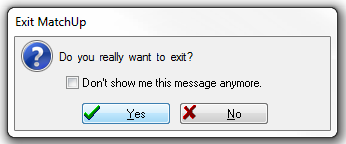 At this point, the output files are already written to your hard drive, there’s no need to Save. You can use ‘Tools > Browse’ or use the source tables’ native data viewer to see the results.
Thank You
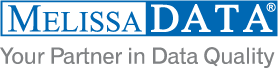 43
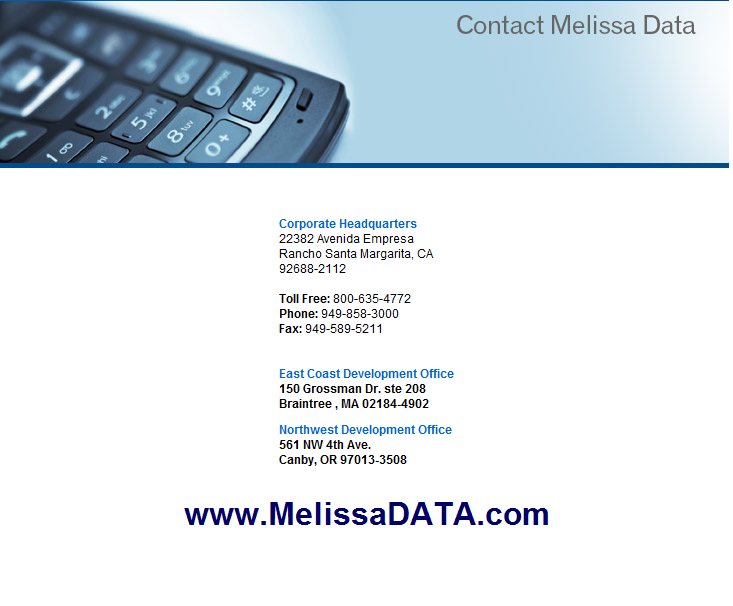 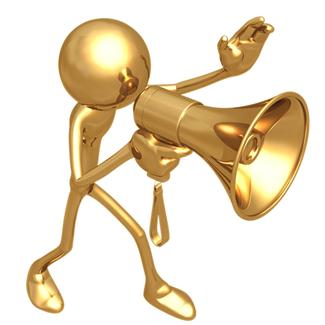 44
Thank You for reading this presentation, we hope you found it informative!.
Questions?
45
[Speaker Notes: Thank the attendees]
Additional Resources
Melissa Data Wiki

MatchUp_Overview.pptx
MatchcodeEditor_Overview.pptx
InefficientMatchcode_Analysis.pptx
EditingMatchcodes.pptx (coming soon)
46